Nice to Meet You!
Interviews
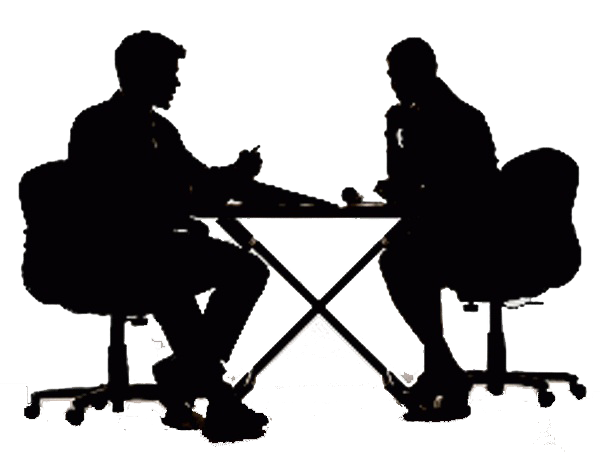 Think of some questions you want to ask….
What’s your favorite?
What kind of _____ do you like?
How many ____ do you have?
Do you_____?
Can you _____?

who, what, when, where, why, how
do, can, will etc.
Interview Time
45 second interview and answer
Switch role
45 seconds more
Change partners
After you have met everyone, STOP!
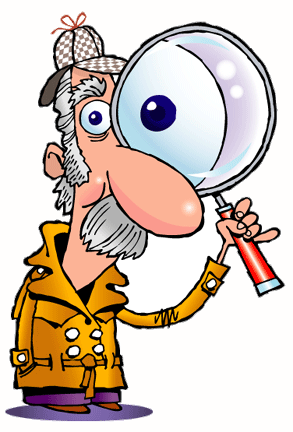 Find someone….
Turn to page 7.
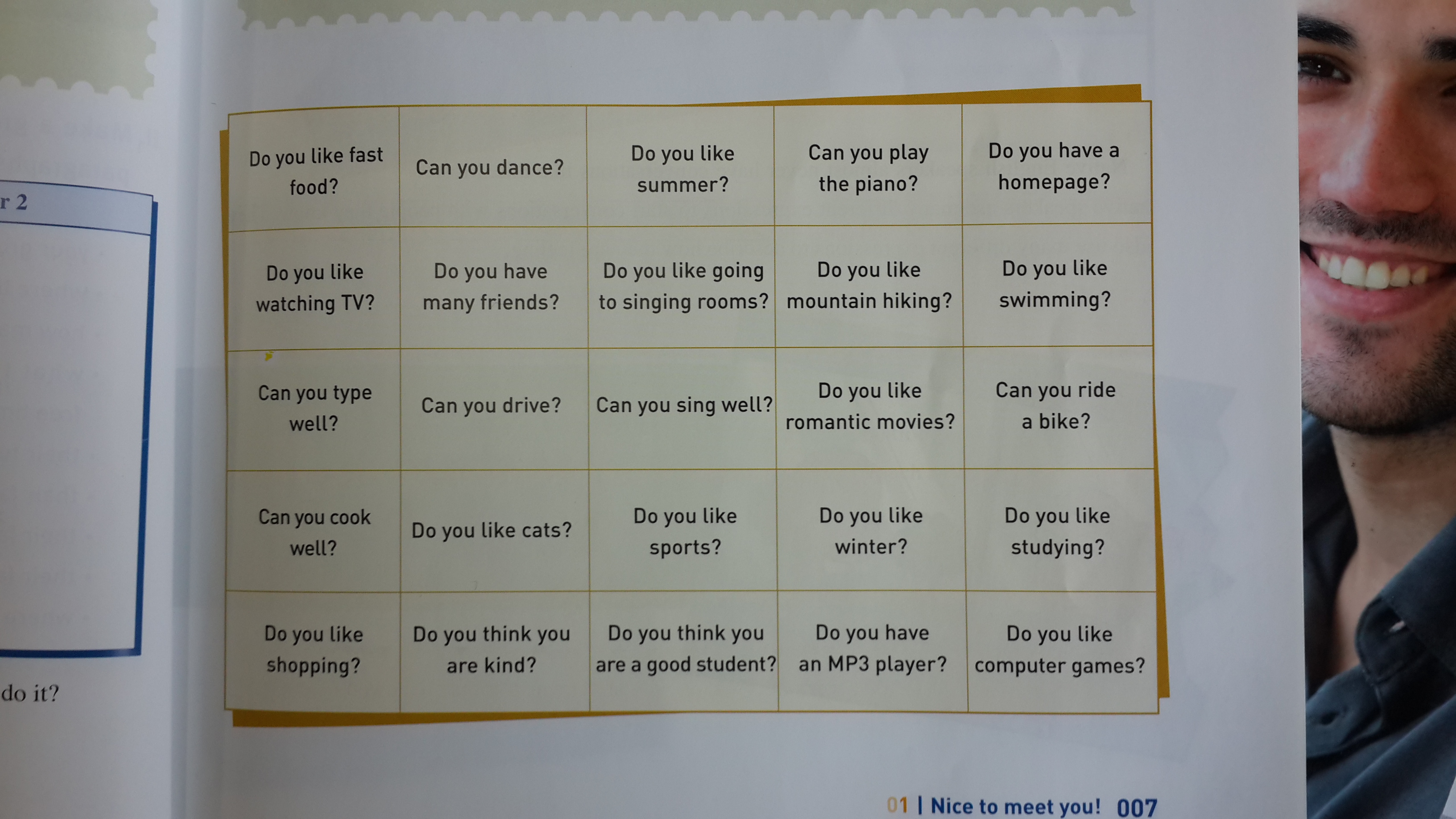 Turn to page 5.
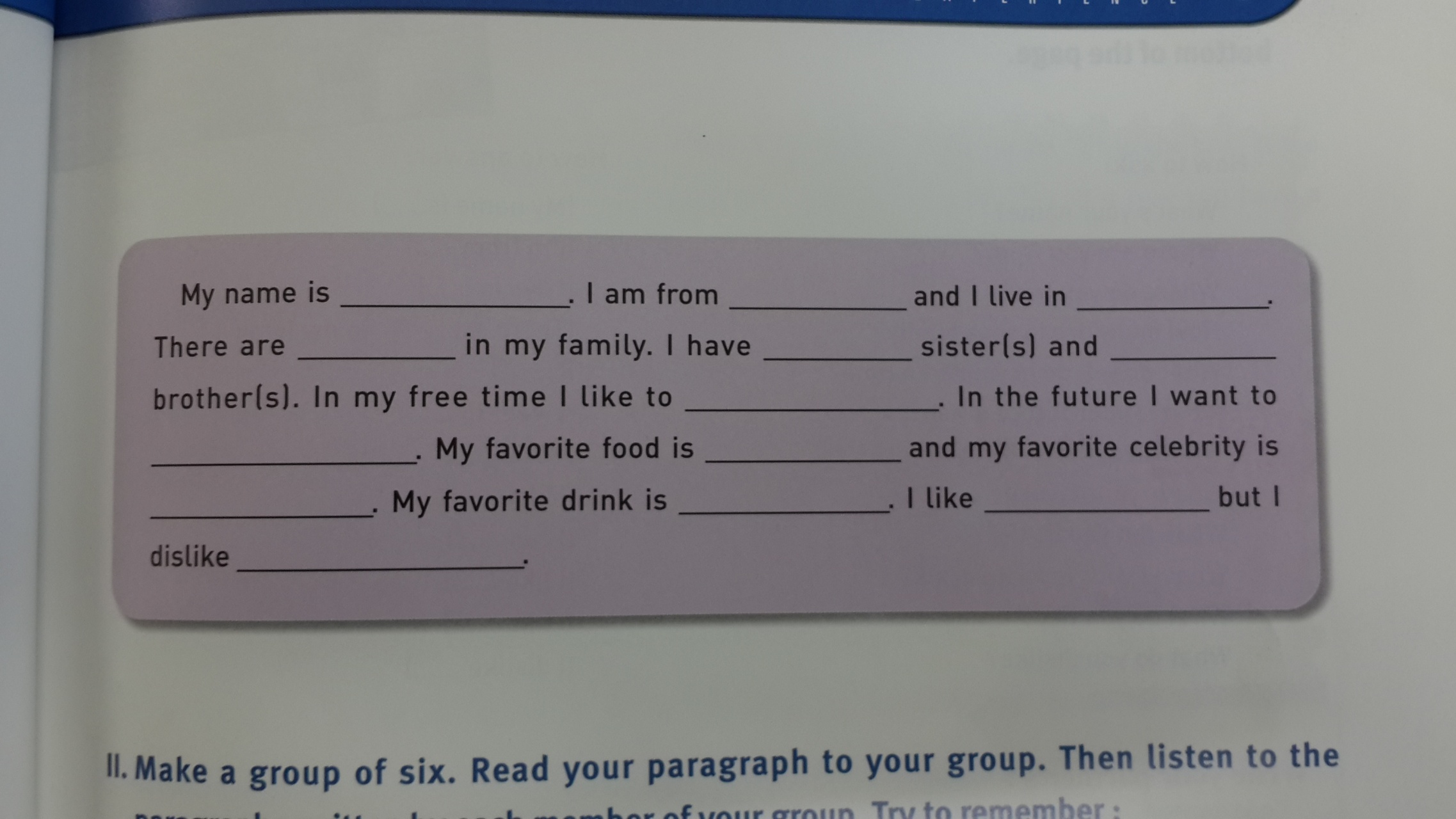 Deeper Interview
A: Introduce yourself to your partner
B: ask as many questions as possible to get more details about A
Switch 
You have about 5 minutes per person.
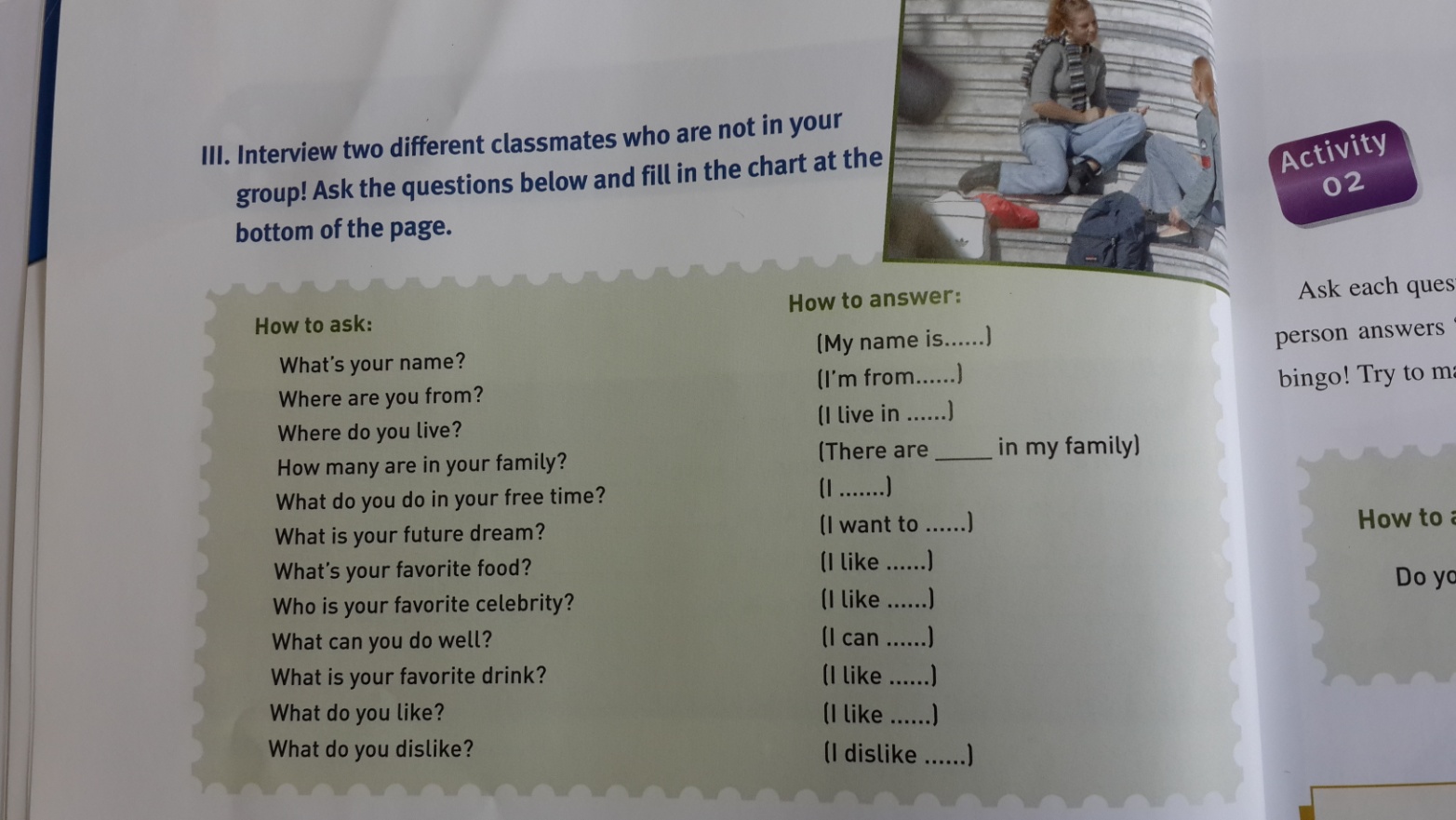 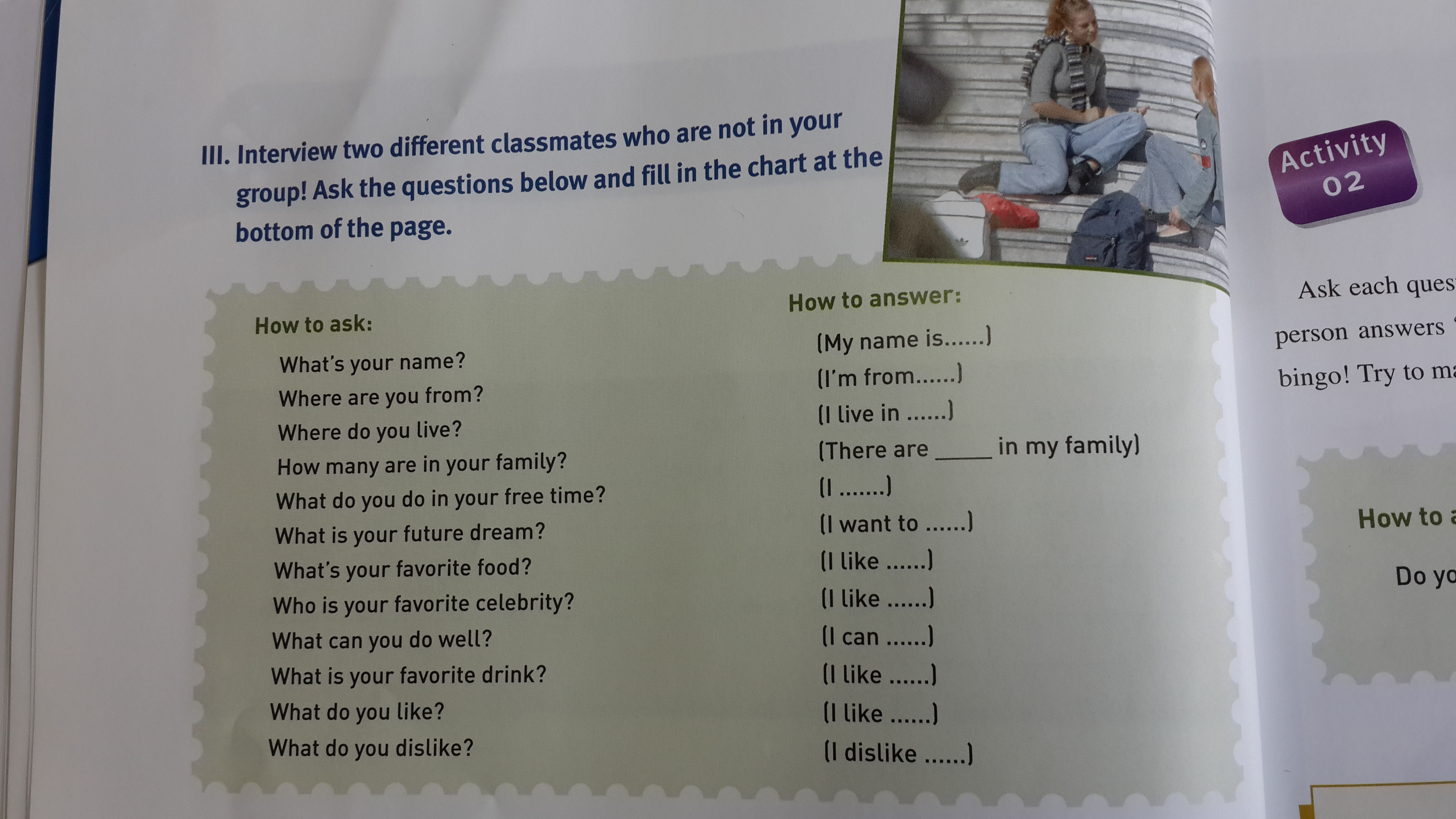 Interview Game
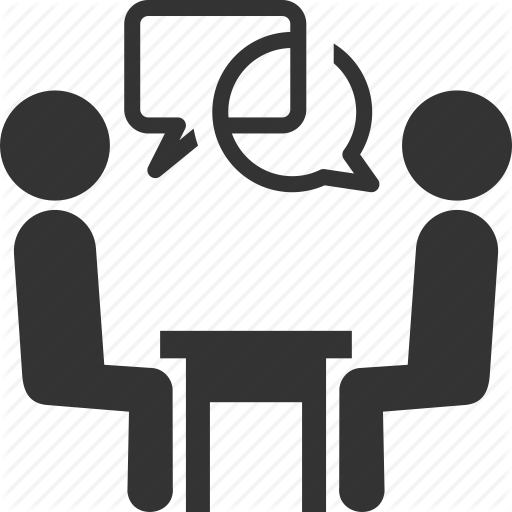